AQA MCQs
Pure Qs
SAM Paper 1 Q1
2018 Paper 2 Q1
2019 Paper 1 Q2
2019 Paper 1 Q3
2020 Paper 3 Q1
2021 Paper 2 Q1
SAM Paper 1 Q2
2020 Paper 1 Q1a
SAM Paper 2 Q1
2018 Paper 2 Q2
2019 Paper 1 Q3
2020 Paper 3 Q2
2021 Paper 2 Q2
SAM Paper 2 Q2
2018 Paper 2 Q3
2019 Paper 2 Q1
2020 Paper 1 Q1b
2020 Paper 3 Q3
2021 Paper 2 Q3
2019 Paper 2 Q2
2021 Paper 1 Q1
SAM Paper 3 Q1
2018 Paper 3 Q1
2020 Paper 1 Q2
2021 Paper 3 Q1
2018 Paper 1 Q1
2018 Paper 3 Q2
2019 Paper 2 Q3
2020 Paper 1 Q3
2021 Paper 1 Q2
2021 Paper 3 Q2
2018 Paper 3 Q3
2019 Paper 1 Q1
2020 Paper 2 Q1
2021 Paper 1 Q3
2018 Paper 1 Q2
2021 Paper 3 Q3
2019 Paper 1 Q2
2020 Paper 2 Q2
2021 Paper 1 Q4
2018 Paper 1 Q3
2019 Paper 1 Q1
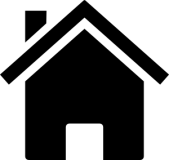 SAM Paper 1 Q1
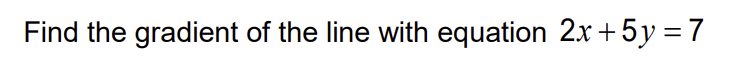 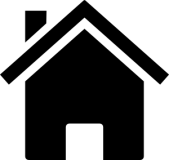 SAM Q1
SAM Paper 1 Q2
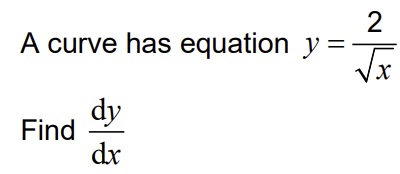 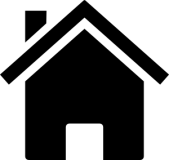 SAM Paper 2 Q1
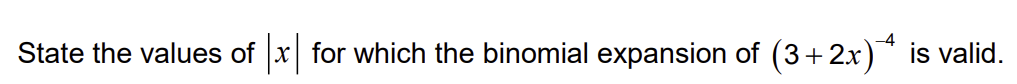 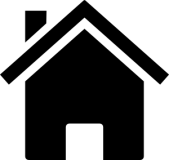 SAM Paper 2 Q2
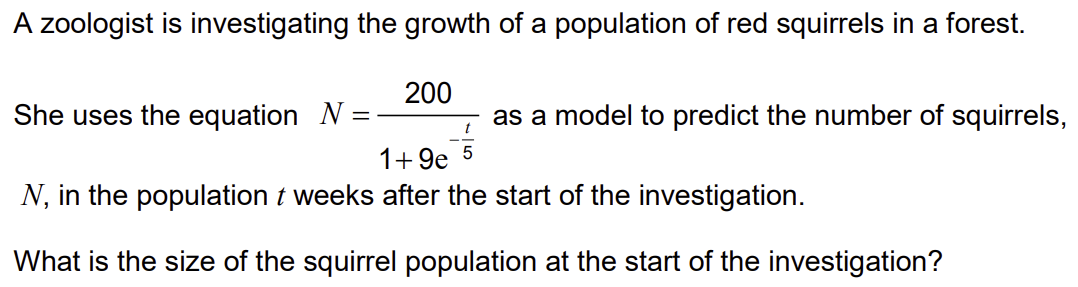 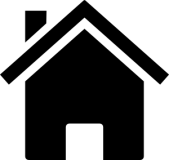 SAM Paper 3 Q1
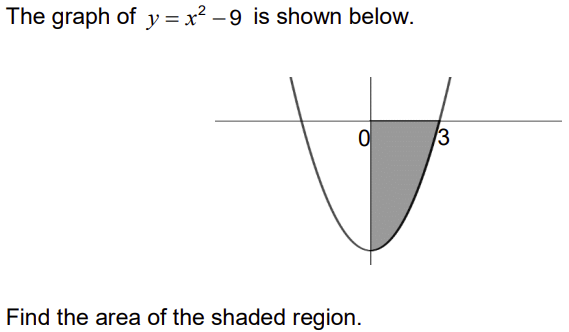 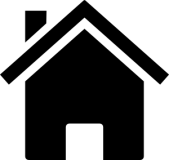 2018 Paper 1 Q1
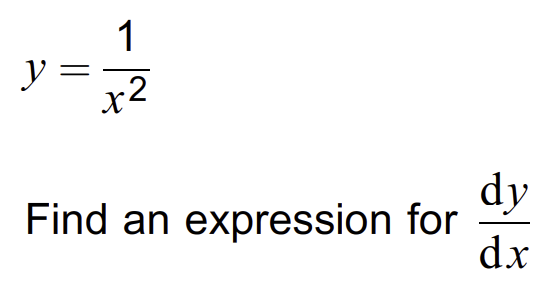 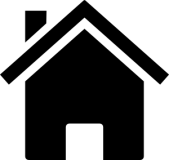 2018 Paper 1 Q2
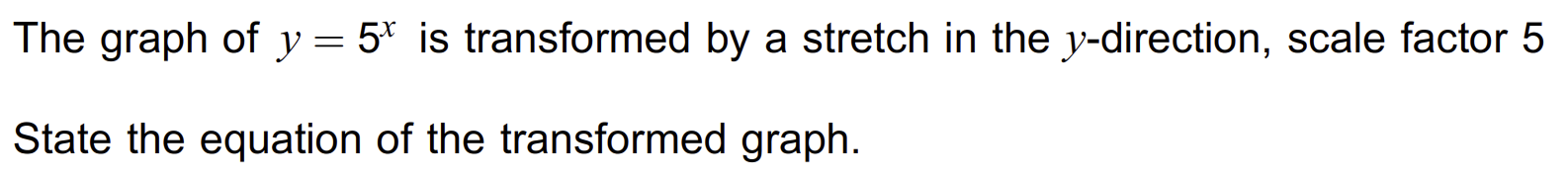 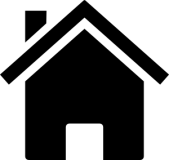 2018 Paper 1 Q3
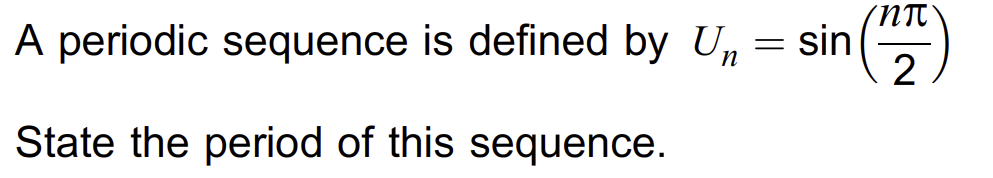 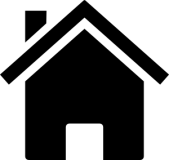 2018 Paper 2 Q1
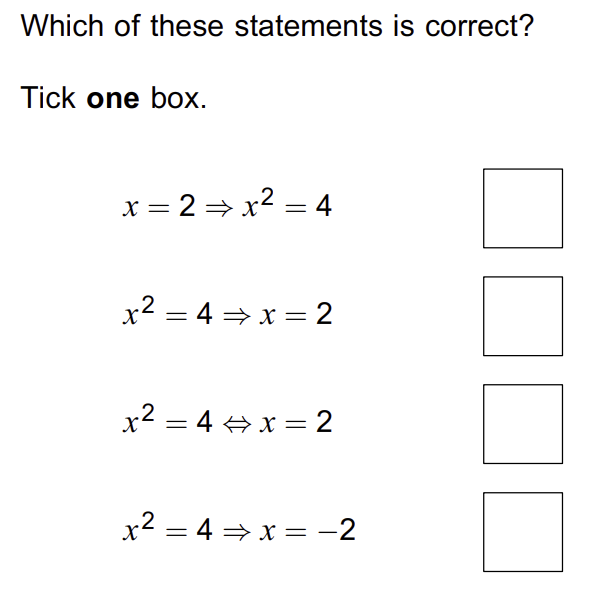 A
B
C
D
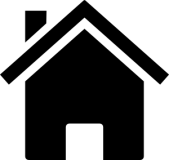 2018 Paper 2 Q2
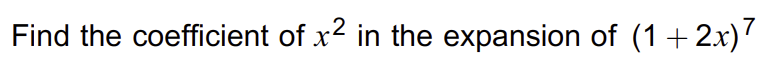 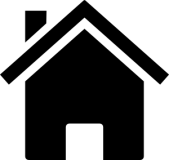 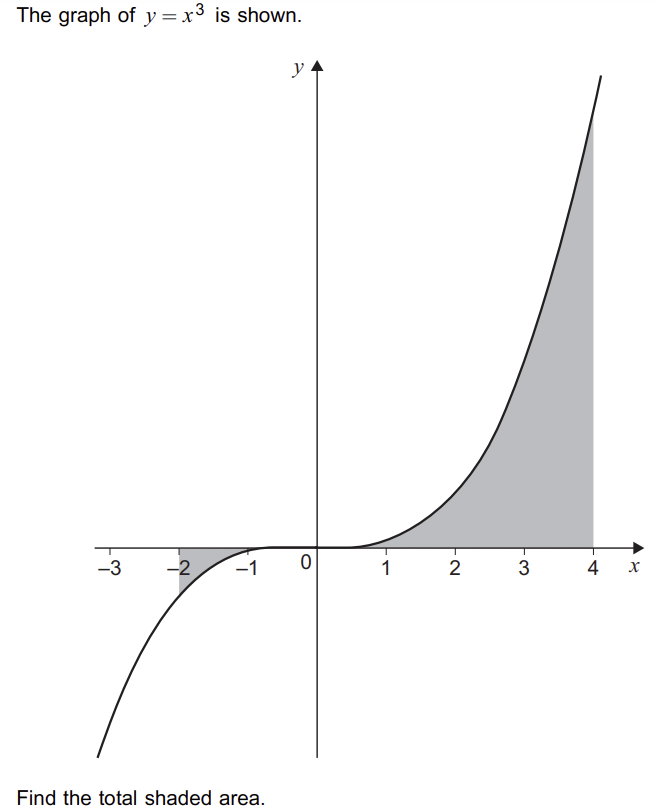 2018 Paper 2 Q3
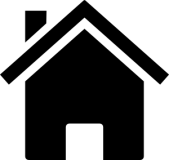 2018 Paper 3 Q1
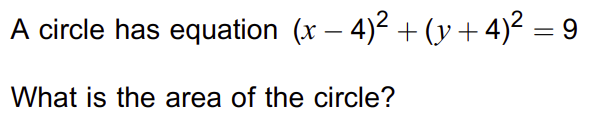 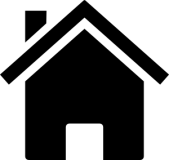 2018 Paper 3 Q2
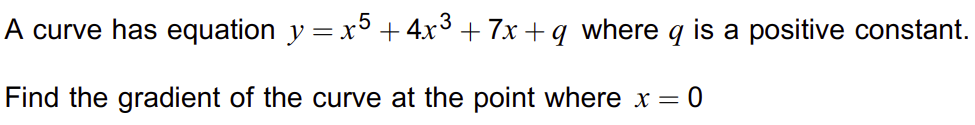 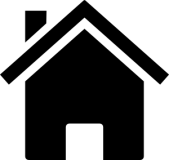 2018 Paper 3 Q3
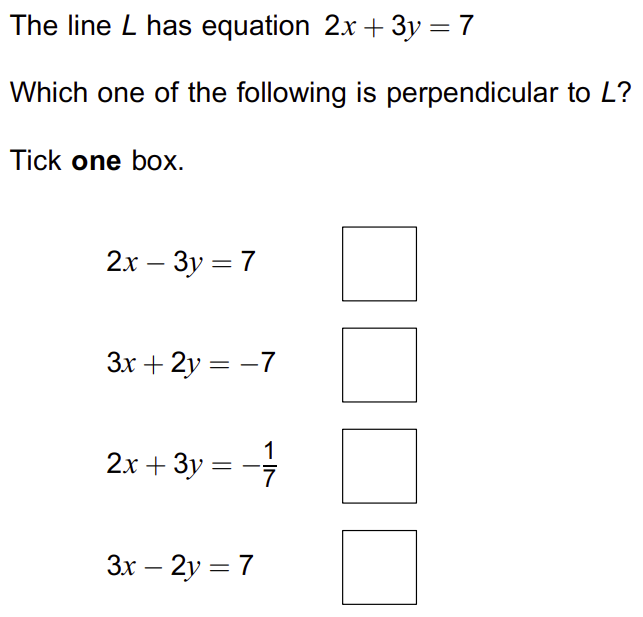 A
B
C
D
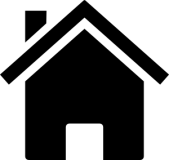 2019 Paper 1 Q1
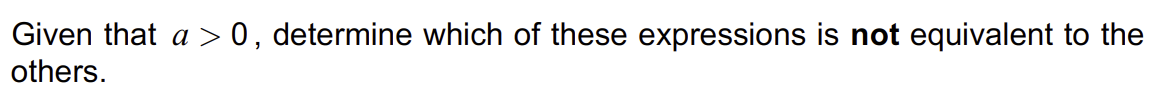 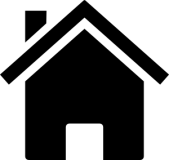 2019 Paper 1 Q2
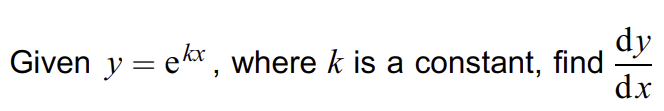 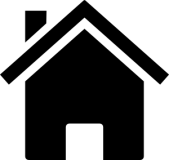 2019 Paper 1 Q3
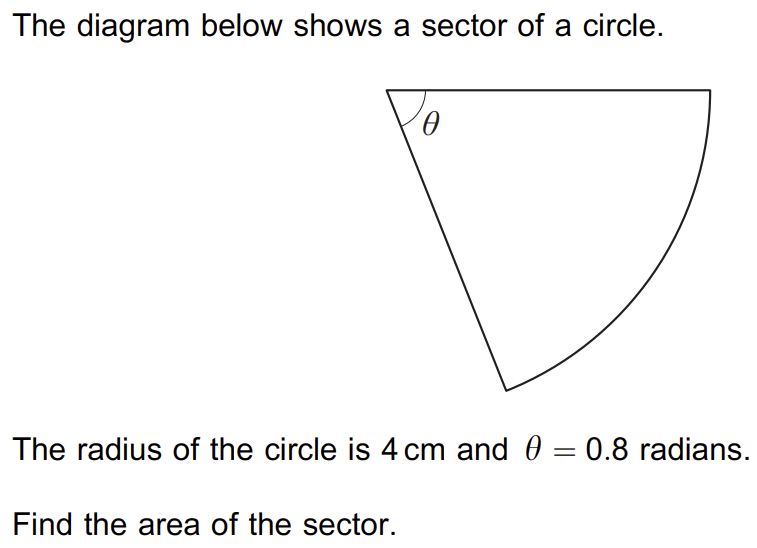 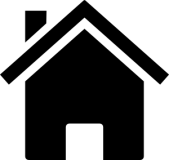 2019 Paper 2 Q1
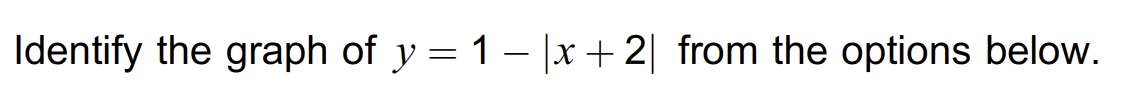 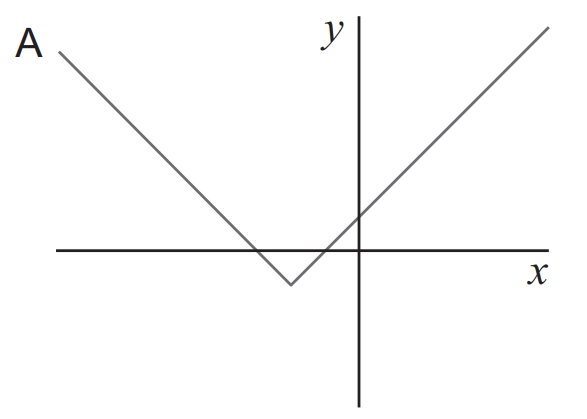 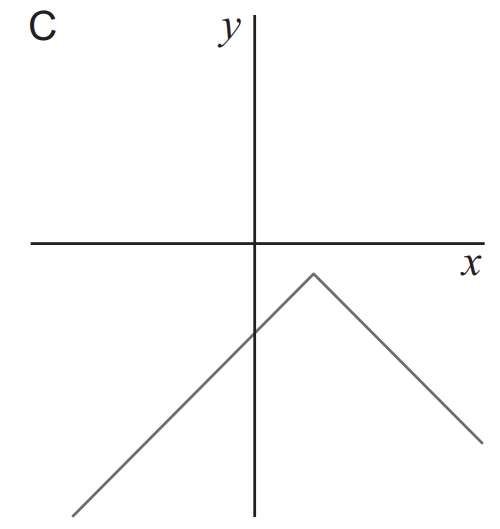 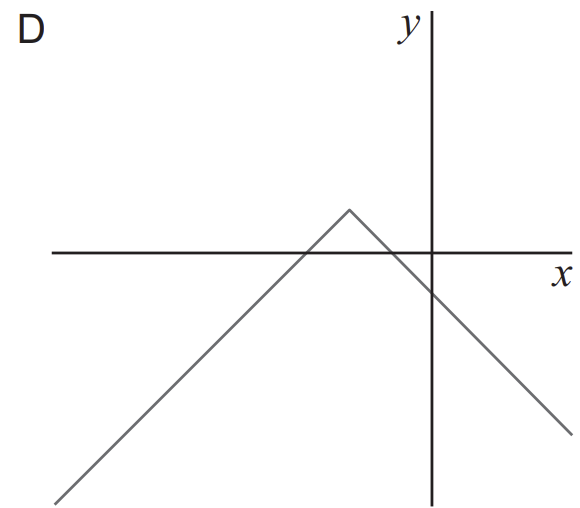 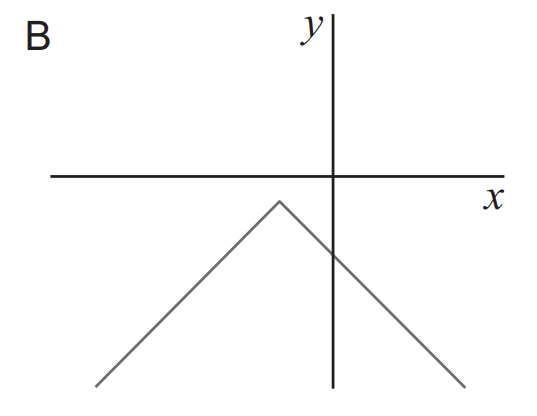 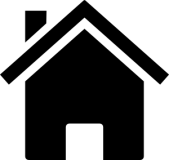 2019 Paper 2 Q2
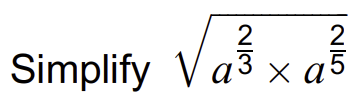 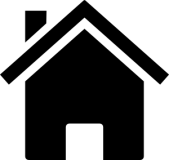 2019 Paper 2 Q3
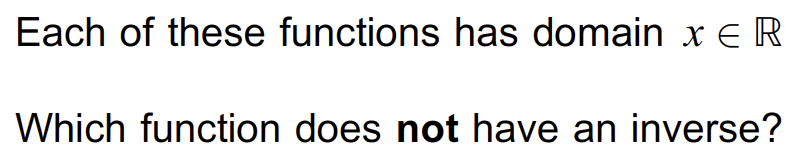 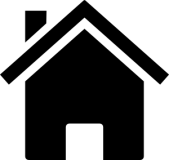 2019 Paper 3 Q1
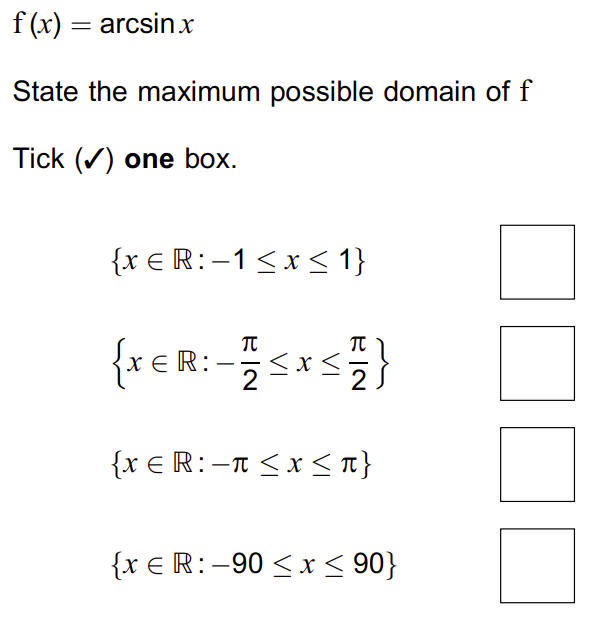 A
B
C
D
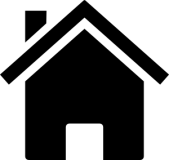 2019 Paper 3 Q2
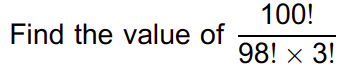 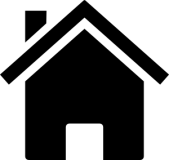 2019 Paper 3 Q3
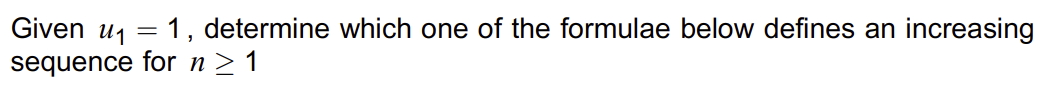 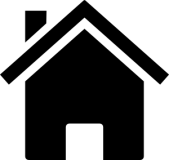 2020 Paper 1 Q1a
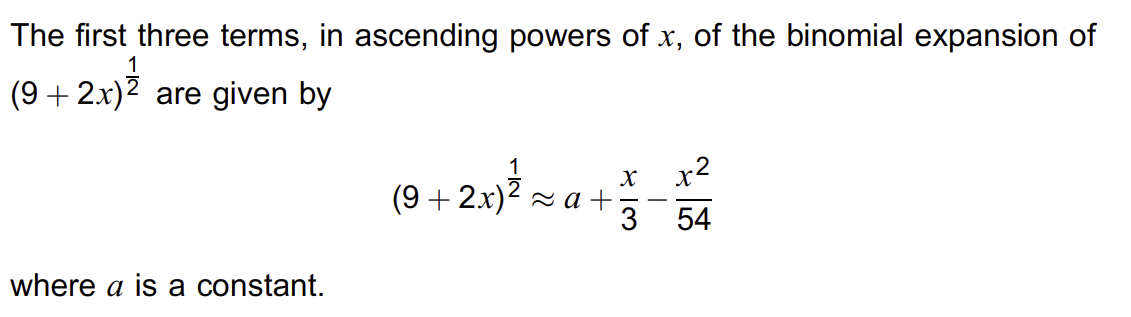 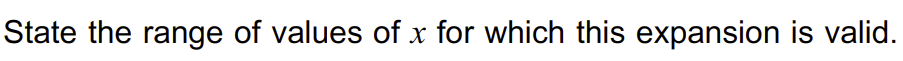 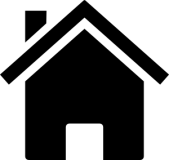 2020 Paper 1 Q1b
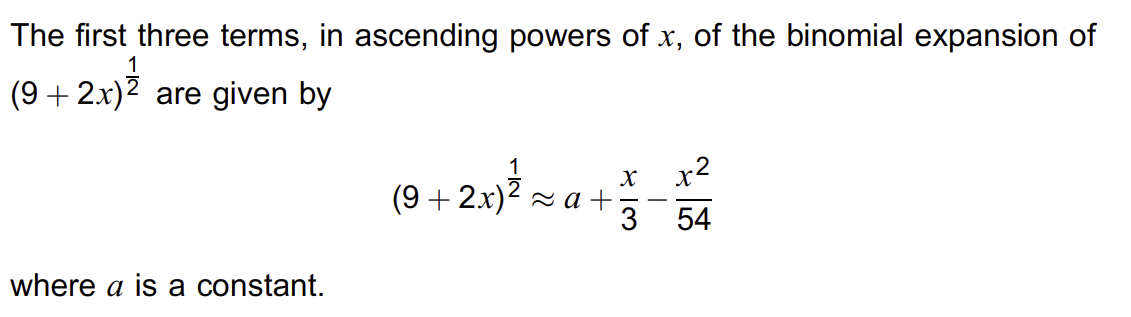 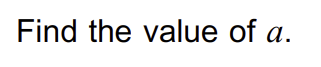 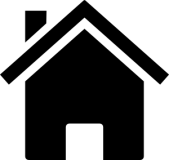 2020 Paper 1 Q2
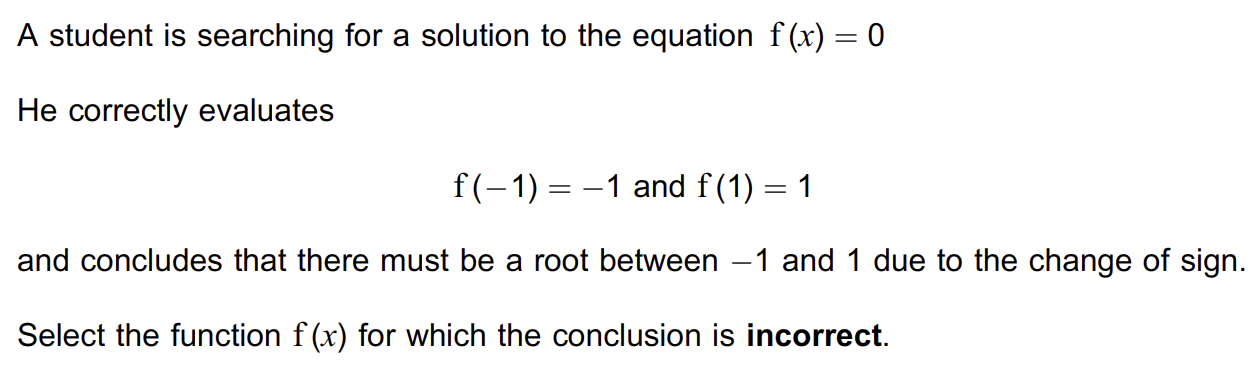 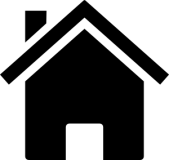 2020 Paper 1 Q3
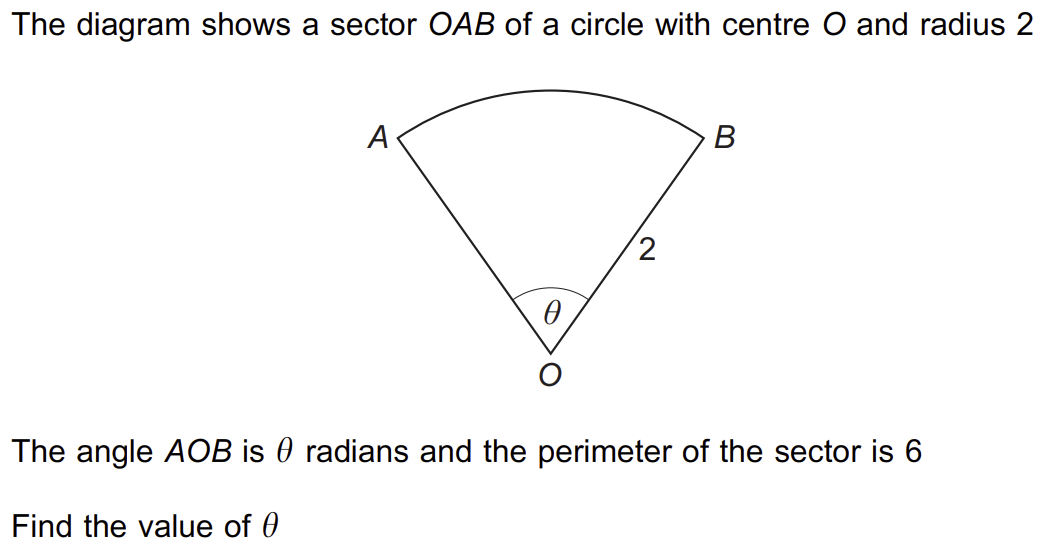 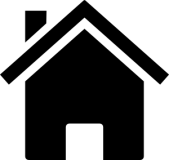 2020 Paper 2 Q1
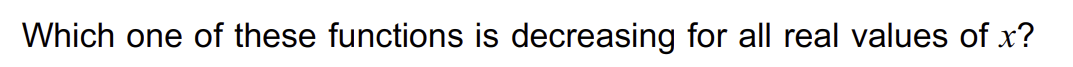 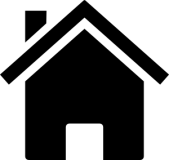 2020 Paper 2 Q2
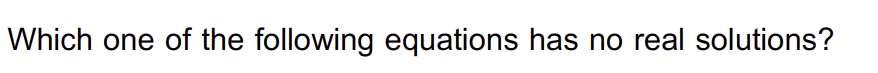 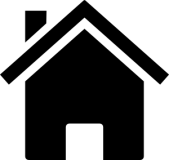 2020 Paper 3 Q1
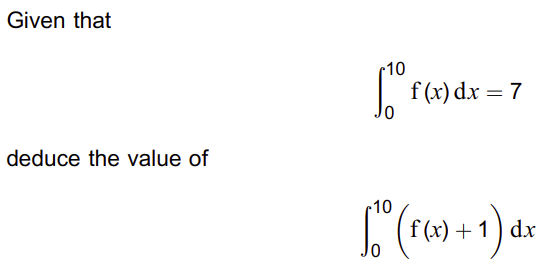 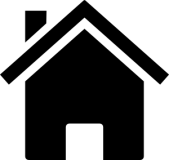 2020 Paper 3 Q2
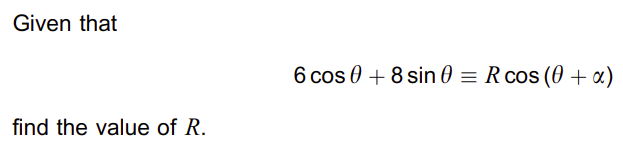 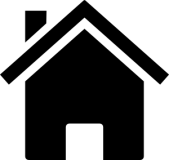 2020 Paper 3 Q3
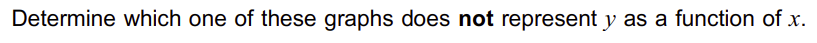 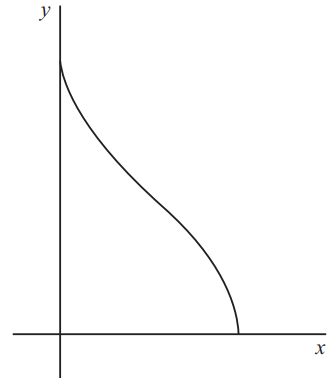 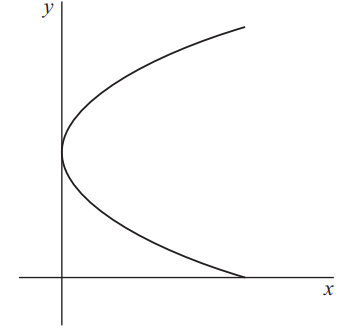 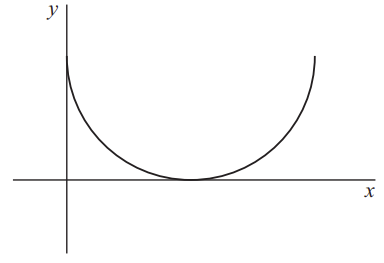 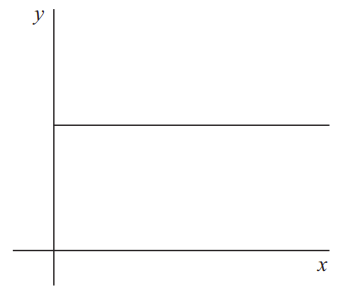 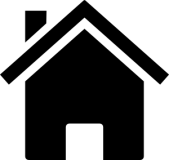 2021 Paper 1 Q1
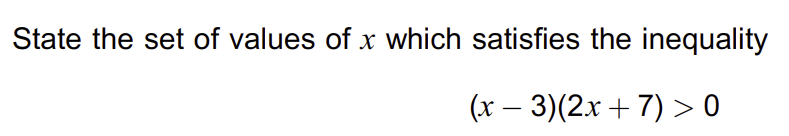 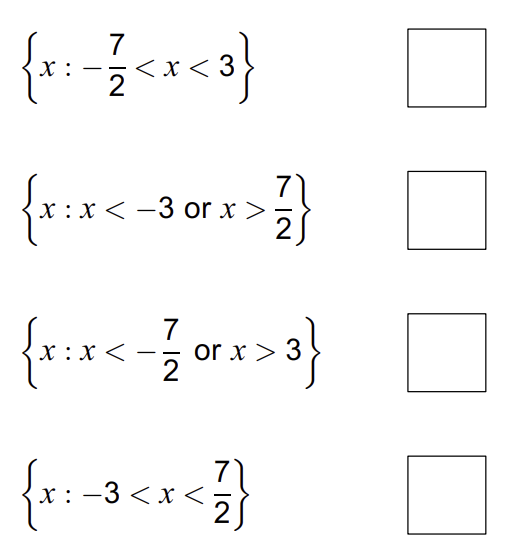 A
B
C
D
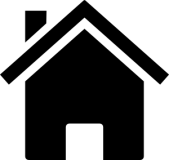 2021 Paper 1 Q2
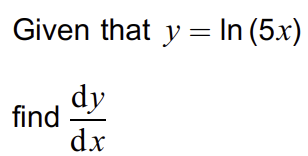 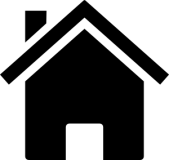 2021 Paper 1 Q3
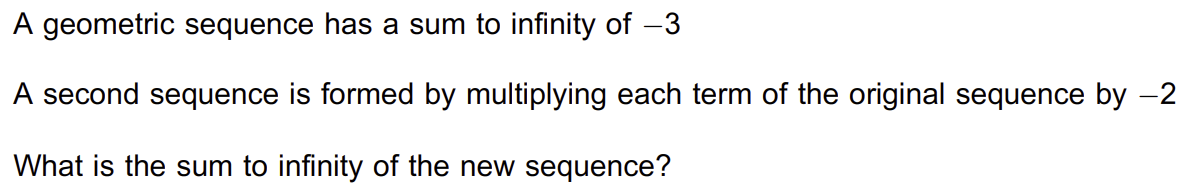 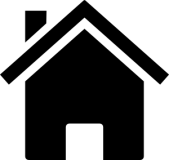 2021 Paper 1 Q4
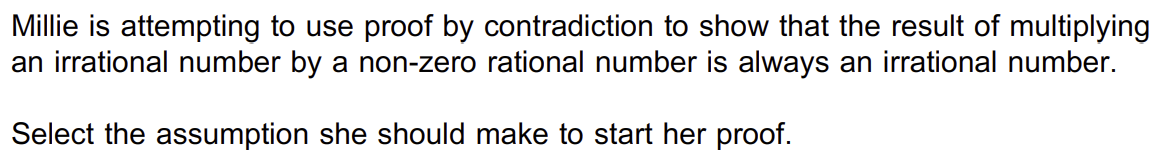 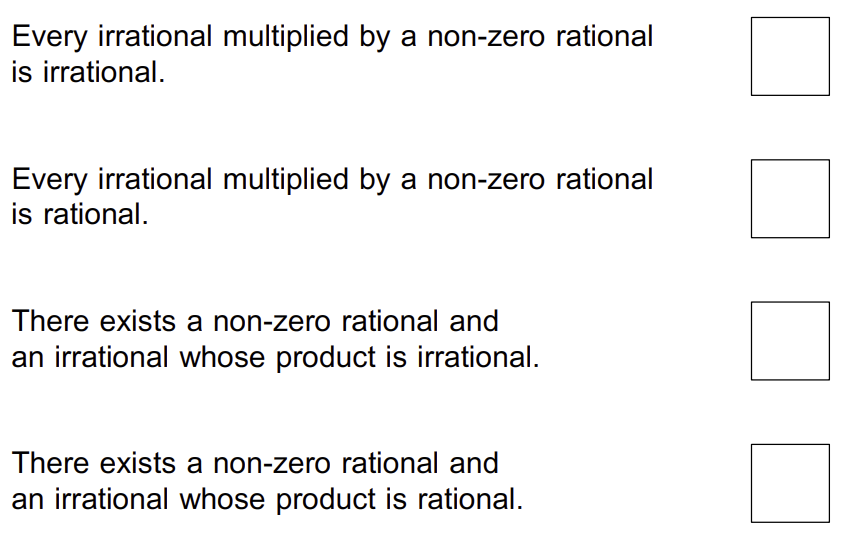 A
B
C
D
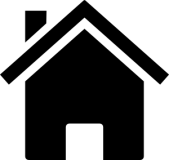 2021 Paper 2 Q1
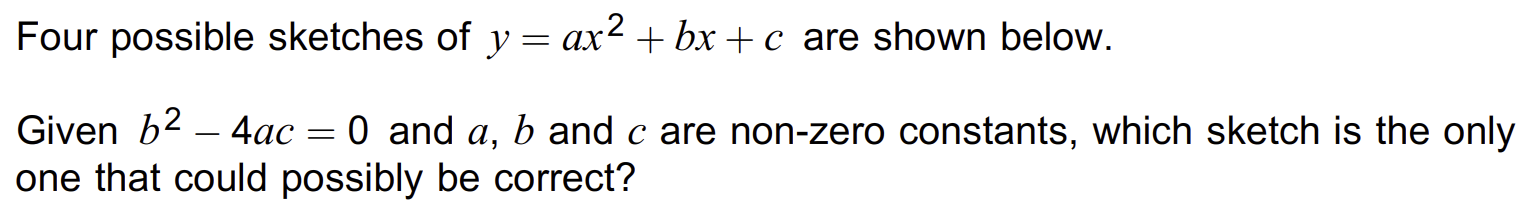 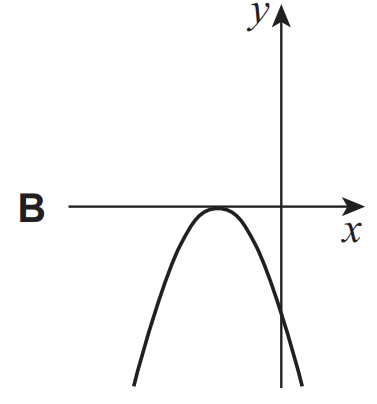 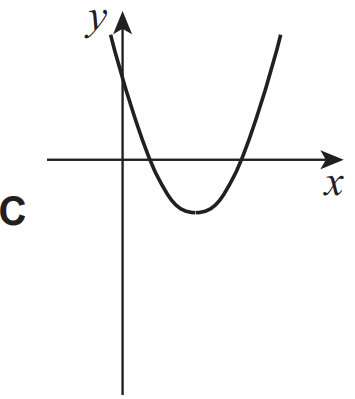 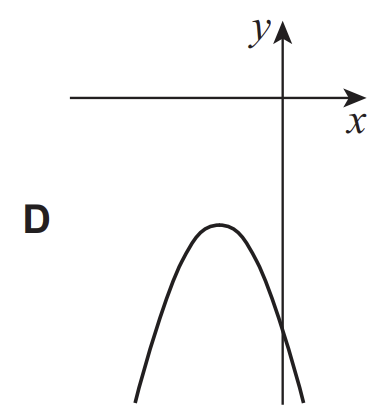 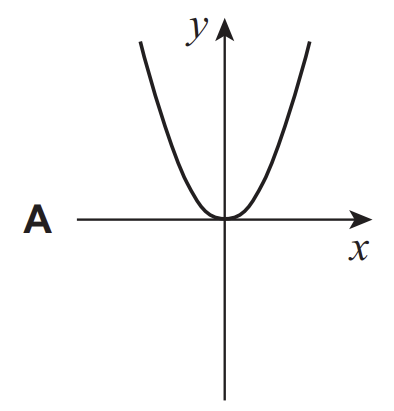 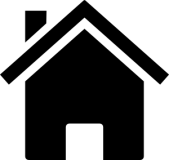 2021 Paper 2 Q2
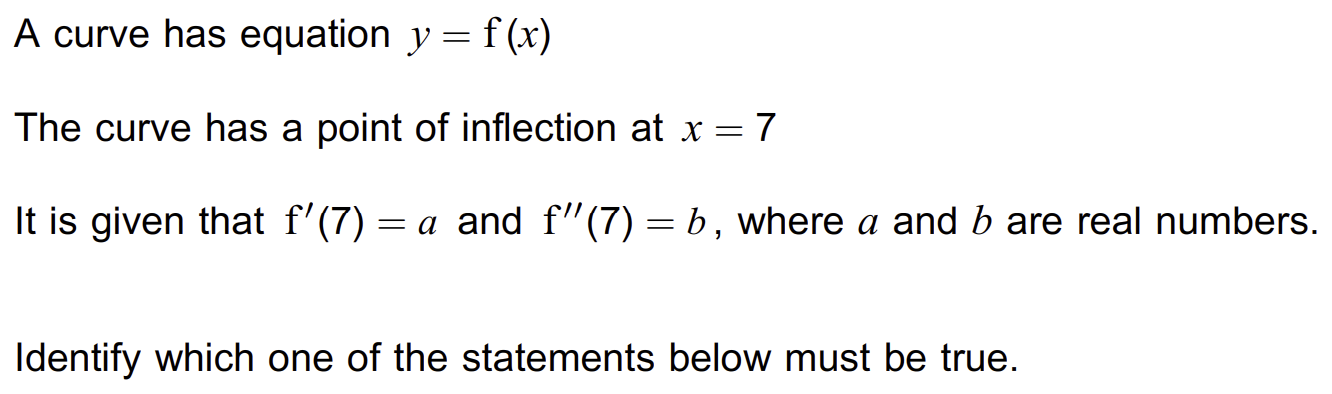 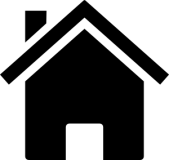 2021 Paper 2 Q3
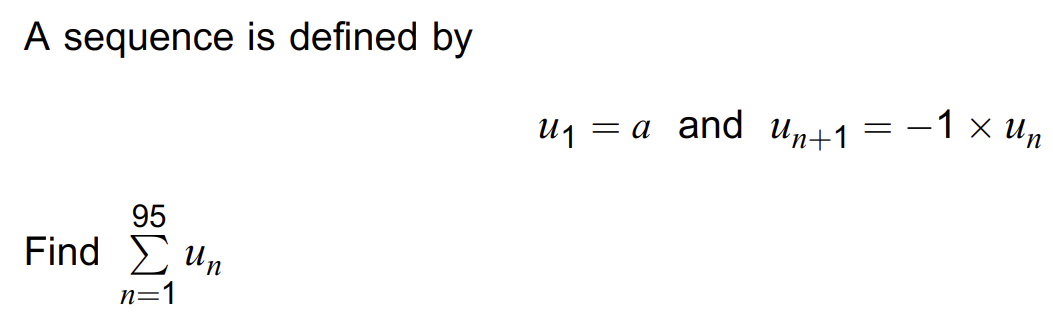 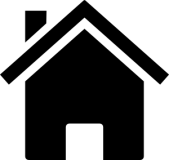 2021 Paper 3 Q1
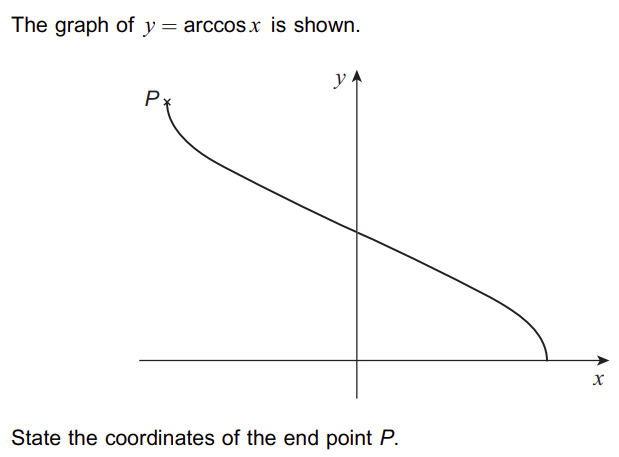 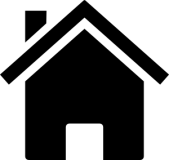 2021 Paper 3 Q2
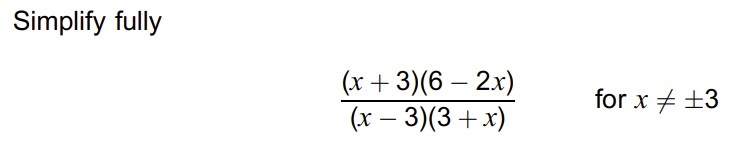 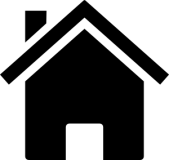 2021 Paper 3 Q3
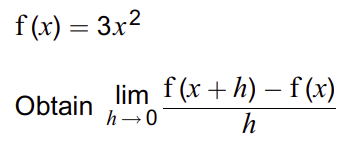 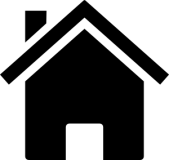